Programmation Web :PHP
Jérôme CUTRONA
jerome.cutrona@univ-reims.fr
07:53:29
1
Programmation Web 2023-2024
Introduction
07:53:29
Programmation Web 2023-2024
2
Qu’est-ce que PHP ?
Langage de script. Principalement utilisé côté serveur
Créé en 1994-1995 par Rasmus Lerdorf
Acronyme initial : Personal Home Page 
Acronyme récursif : PHP: Hypertext Preprocessor 
Langage multi plate-forme (UNIX / Windows…)
Open Source
≈80% des serveurs Web (https://w3techs.com, 03/2022)
Versions actuelles : 8.0.x, 8.1.x et 8.2.x
07:53:29
Programmation Web 2023-2024
3
Langage de script ?
Langage impératif
Langage interprété
Pas de compilation
Le code source « est » le programme
Voir CM n°2 « Intro 2 - Généralités » du cours  de Barbara Romaniuk
Typage faible
Programmation orientée objet possible
07:53:29
Programmation Web 2023-2024
4
Utilité et utilisation de PHP
Création de contenus « dynamiques »= fabriqués à la volée= construits à la demande
Pages Web ou tout contenu
Interface entre un serveur Webet des bases de données
Création d’applications Web
Le plus utilisé sur serveur
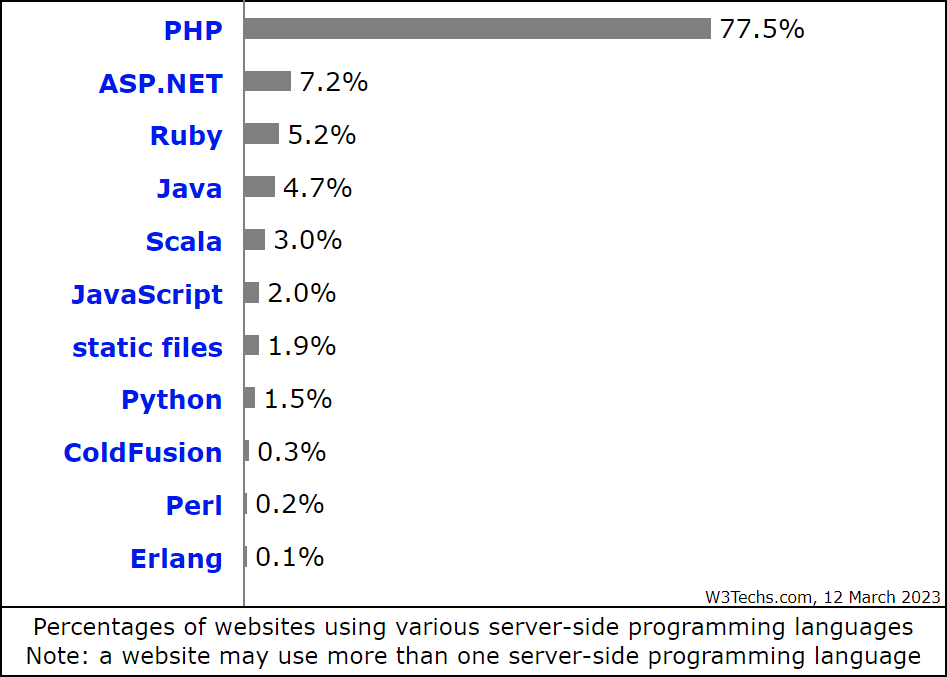 Source : https://w3techs.com/technologies/overview/programming_language
07:53:29
Programmation Web 2023-2024
5
Cycle de vie des versions de PHP
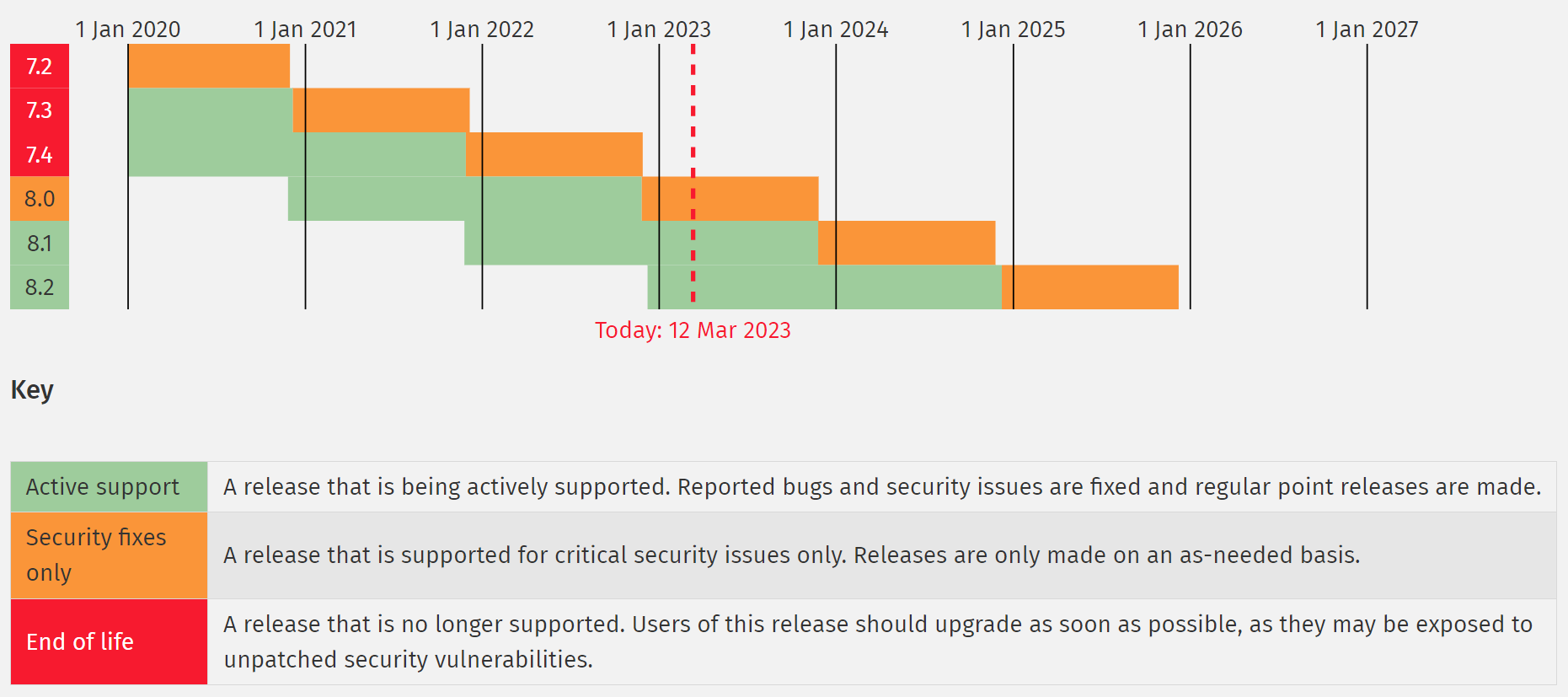 2 ans
1 an
Source : https://www.php.net/supported-versions.php
07:53:29
Programmation Web 2023-2024
6
Versions de PHP en production dans le monde
7.4 en fin de vie le 28/11/2022…
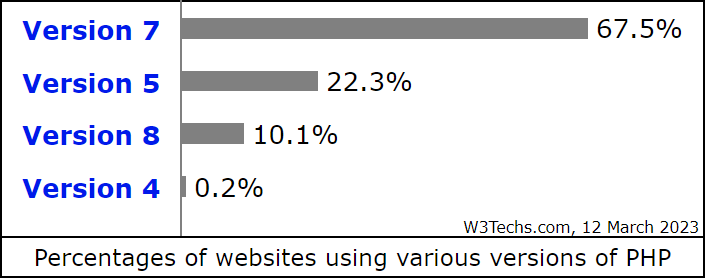 5.6 en fin de vie le 31/12/2018 !!!
4.4 en fin de vie le 07/08/2008 !!!!!
Source : https://w3techs.com/technologies/details/pl-php
07:53:29
Programmation Web 2023-2024
7
Versions de PHP en fin de vie dans le monde
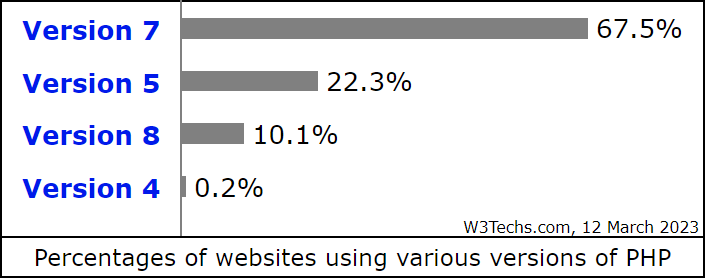 Près de 90% en fin de vie, toutes versions confondues !!!
Source : https://w3techs.com/technologies/details/pl-php/
07:53:29
Programmation Web 2023-2024
8
Principales fonctionnalités de PHP
Manipulation de chaînes et tableaux 
Calendrier / dates / heures
Fonctions mathématiques
Expressions rationnelles
Bases de données (MySQL, PostgreSQL, Oracle, …)
Accès au système de fichiers
Manipulation d’images
HTTP / FTP / IMAP
XML
…
07:53:29
Programmation Web 2023-2024
9
Principales extensions de PHP
Apache
APC
APCu
APD
Arrays
BBCode
BC Math
bcompiler
BLENC
BLENC
Bzip2
Cairo
Calendar
chdb
Classkit
Classes/Objects
COM
Crack
CSPRNG
Ctype
CUBRID
cURL
Cyrus
Date/Time
DBA
dBase
DB++
dbx
Direct IO
Directories
DOM
Data Structures
Eio
Enchant
Error Handling
Ev
Event
Program execution
Exif
Expect
FAM
FANN
FANN
FrontBase
FDF
Fileinfo
filePro
Filesystem
Filter
FastCGI Process Manager
FriBiDi
FTP
Function Handling
Gearman
Gender
GeoIP
Gettext
Gmagick
GMP
GnuPG
Gupnp
haru
Hash
HRTime
htscanner
Hyperwave API
Firebird/InterBase
IBM DB2
iconv
ID3
Informix
IIS
GD
ImageMagick
IMAP
inclued
PHP Options/Info
Ingres
Inotify
intl
JSON
Judy
KADM5
KTaglib
Lapack
LDAP
Libevent
libxml
Lua
LZF
Mail
Mailparse
Math
MaxDB
Multibyte String
Mcrypt
MCVE
Memcache
Memcached
Memtrack
Mhash
Mimetype
Ming
Misc.
mnoGoSearch
Mongo
MongoDB\BSON
MongoDB\Driver
mqseries
Msession
mSQL
Mssql
MySQL (Original)
MySQLi
Mysqlnd
mysqlnd_mem…
mysqlnd_ms
mysqlnd_mux
mysqlnd_qc
mysqlnd_uh
Ncurses
Gopher
Network
Newt
YP/NIS
NSAPI
OAuth
OCI8
oggvorbis
OPcache
OpenAL
OpenSSL
Output Control
Paradox
Parle
Parsekit
Password Hashing
PCNTL
PCRE
PDF
PDO
4D (PDO)
CUBRID(PDO)
MS SQL Server(PDO)
Firebird(PDO)
IBM (PDO)
Informix (PDO)
MySQL (PDO)
Oracle (PDO)
ODBC and DB2 (PDO)
PostgreSQL (PDO)
SQLite (PDO)
MS SQL Server (PDO)
PostgreSQL
Phar
Phdfs
POSIX
Proctitle
PS
Pspell
pthreads
Quickhash
Radius
Rar
Readline
Recode
Reflection
POSIX Regex
RPM Reader
RRD
runkit
SAM
SCA
scream
SDO
SDO DAS XML
SDO-DAS-Relational
Seaslog
Semaphore
Sessions
Session PgSQL
Shared Memory
SimpleXML
SNMP
SOAP
Sockets
Sodium
Solr
Sphinx
SPL
SPL Types
SQLite
SQLite3
SQLSRV
ssdeep
SSH2
Statistics
Stomp
Streams
Strings
SVM
SVN
Swish
Swoole
Sybase
Sync
Taint
TCP
Tidy
Tokenizer
tokyo_tyrant
Trader
UI
ODBC
uopz
URLs
V8js
Variable handling
Varnish
vpopmail
WDDX
Weakref
win32ps
win32service
WinCache
wkhtmltox
xattr
xdiff
Xhprof
XML Parser
XMLDiff
XMLReader
XML-RPC
XMLWriter
XSL
Yaconf
Yaf
Yaml
Yar
YAZ
Zip
Zlib
0MQ messaging
ZooKeeper
07:53:29
Programmation Web 2023-2024
10
Fonctionnement de PHP en mode Web
07:53:29
Programmation Web 2023-2024
11
.html
.php
.jpg
Fonctionnement de PHP en mode serveur
Réseau
Requête HTTP du client (hello.php)
Connexion sur le serveur (port 80)
Rendu graphique des données
Client
Serveur BD
Navigateur
HTML
JavaScript
CSS
Protocole HTTP
GET /hello.php HTTP/1.0
User-Agent: Mozilla/5.0
MySQL
Exécution d’un programme sur le serveur
Construction de la réponse HTTP
Fin du programme
Serveur
200 OK HTTP/1.X
Content-Type: text/html

<html>
<head>
<title>Hello</title>
</head>
<body>Hello world</body>
</html>
<?php
echo <<<HTML
<html>
 <head>
  <title>Hello</title>
 </head>
 <body>Hello world</body>
</html>
HTML;
Serveur Web
Module PHP
hello.php
Envoi du résultat au client = réponse HTTP
Localisation du code PHP dans le fichier
Localisation de la ressource
Fermeture de la connexion
Exécution du code PHP
07:53:29
Programmation Web 2023-2024
12
Fonctionnement de PHP en mode serveur
Client
Serveur
Réseau
Demande de ressource
Saisie d’une URL
Traitement de la demande
La ressource est « .php »
Transfert de la demande au module PHP
Exécution du script PHP sur le serveur
Construction de la réponse HTTP
Fin du script
Réponse HTTP produite
Analyse de la réponse
Rendu graphique de la réponse
07:53:29
Programmation Web 2023-2024
13
Fonctionnement de PHP en mode serveur Web
Internet
0- Édition de a.php
Client
Serveur Web
1- http://monsite.fr/a.php
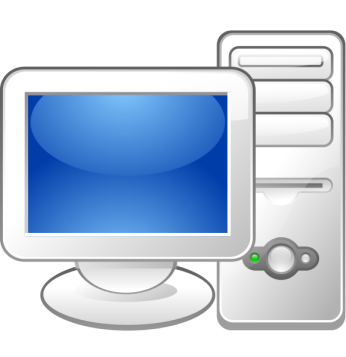 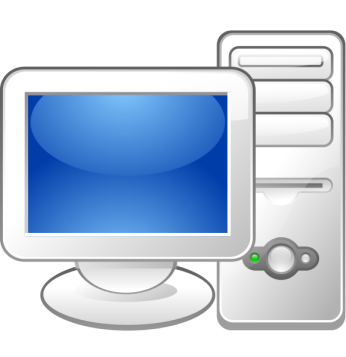 1
0
3
2- Requête HTTP
3- Traitement de la requête
7
5
4
4- Accès à a.php
2
5- Exécution de a.php
6- Réponse HTTP produite par a.php
6
7- Affichage dans le navigateur
Connexion HTTP
07:53:29
Programmation Web 2023-2024
14
Fin de connexion HTTP
Fonctionnement de PHP en mode serveur local
Intranet
Votre PC
0- Édition de a.php
+
Client
Serveur Web
1- http://localhost:8080/a.php
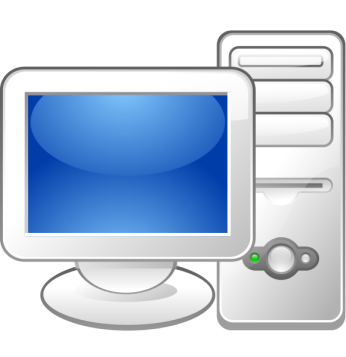 0
1
2- Requête HTTP
3
4
3- Traitement de la requête
4- Accès à a.php
5
7
5- Exécution de a.php
2
6- Réponse HTTP produite par a.php
6
7- Affichage dans le navigateur
Connexion HTTP
07:53:29
Programmation Web 2023-2024
15
Fin de connexion HTTP
Fonctionnement de PHP en mode serveur au dpt INFO
Accès réseau aux fichiers (NFS)
Serveur NFS
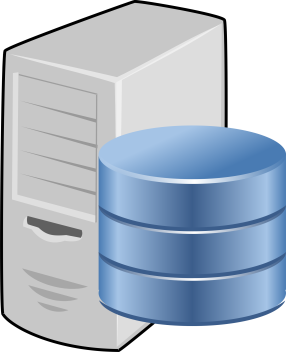 A- Édition de ~cutron01/public_html/a.php
Intranet
B
B- Enregistrement de ~cutron01/public_html/a.php
1- http://cutron01/a.php
Client
Connexion HTTP
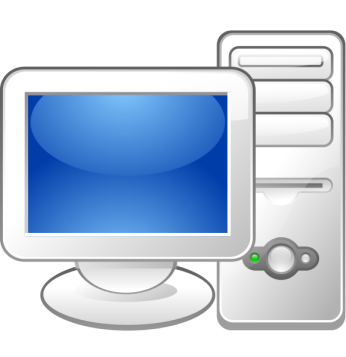 2- Requête HTTP
A
3- Traitement de la requête
4
1
4- Accès à ~cutron01/public_html/a.php
Serveur Web
7
5- Exécution de a.php
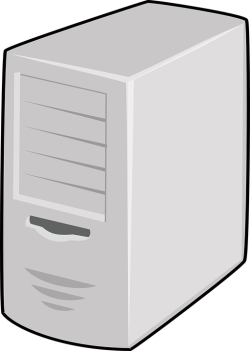 2
6- Réponse HTTP produite par a.php
3
Fin de connexion HTTP
7- Affichage dans le navigateur
6
5
07:53:29
Programmation Web 2023-2024
16
Programme en PHP
Délimitation du code PHP dans le fichier .php :
<?php Code PHP ?>

<? Code PHP ?>


<script language="PHP">
Code PHP
</script>
<% Code PHP %>
Fermeture optionnelle et déconseillée
Dépend de la configuration du serveur
 à bannir !!
short_open_tag
Supprimés en PHP 7…
07:53:29
Programmation Web 2023-2024
17
Eléments de syntaxe PHP
La syntaxe de PHP est celle de la famille « C »(C, C++, Java, …)

Chaque instruction se termine par « ; »

Commentaires:
/* jusqu’au prochain */
// jusqu’à la fin de la ligne
# jusqu’à la fin de la ligne
07:53:29
Programmation Web 2023-2024
18
Variables et types
07:53:29
Programmation Web 2023-2024
19
Les variables et les types de données
Tout identificateur commence par « $ »
Les types sont :
Numérique entier : 12 ou réel : 1.54
Chaîne: "Hello" ou 'Bonjour'
Booléen: true, false
Tableau: $tab[2]=12
Objet
Ressource
NULL
Callable
Enumerations
Les variables ne sont pas explicitement déclarées
07:53:29
Programmation Web 2023-2024
20
Les variables et les types de données
La « déclaration » d’une variable correspond à sa première affectation
Le type d’une variable est dynamique et est déterminé par la valeur qui lui est affectée
Une variable possède donc :
Un nom (commençant par $)
Un type dynamique
Une valeur
Adaptation possible du type selon le contexte sans modification du type intrinsèque
12
$ma_variable
integer
07:53:29
Programmation Web 2023-2024
21
Typage à l’affectation. Exemple
// Pas de déclaration préalable de variable

$test = 1.5;

$test = 12;

$test = array();

$test = '10';
1.5
12
'10'
$test
$test
$test
$test
float
integer
array
string
07:53:29
Programmation Web 2023-2024
22
Typage en fonction du contexte. Exemple
$nombre1 = 1.5;
$nombre2 = 12;
$chaine1 = "10";
$chaine2 = 'coucou';

$total =
 $nombre1 + $nombre2 + $chaine1 + $chaine2;




echo $total; // 23.5 Réel
1.5
12
'coucou'
23.5
'10'
$total
$nombre1
$nombre2
$chaine2
$chaine1
float
float
integer
string
string
Utilisé comme float
Utilisé comme float
Utilisé comme float
12
1.5
"10"
'coucou'
10.0
13.5
0.0
23.5
23.5
07:53:29
Programmation Web 2023-2024
23
Modification de types
Le type désiré peut être précisé : cast
$variable = (nom_du_type) valeur

$a = (integer) '10';

$b = (string) 12;

$c = (float) $b;
10
'12'
12.
$a
$b
$c
integer
string
float
07:53:29
Programmation Web 2023-2024
24
Définition de constantes
valeur
nom
<?phpdefine('MA_CONTANTE1', 'Bonjour');




const MA_CONTANTE2 = 'Bonjour';

echo MA_CONTANTE2;
Par convention, les constantes
sont nommées en
SCREAMING_SNAKE_CASE
Définition d'une constante
Définition d'une constante
valeur
nom
Utilisation de la constante
07:53:29
Programmation Web 2023-2024
25
Chaînes de caractères
07:53:29
Programmation Web 2023-2024
26
Substitution/interprétation de variables dans les chaînes
Guillemets doubles
	$a="chaîne";	$b="voici une $a";

Guillemets simples
	$a='chaîne';	$b='voici une $a';

Bonnes pratiques : chaînes à guillemets simples
chaîne
voici une chaîne
chaîne
voici une $a
07:53:29
Programmation Web 2023-2024
27
Substitution/interprétation de variables dans les chaînes
Syntaxe HereDoc
	$a='chaîne';	$b=<<<IDENTIFIANT	voici une $a	sur deux lignes;-)	IDENTIFIANT;
Syntaxe NowDoc (PHP 5.3)
	$a='chaîne';	$b=<<<'IDENTIFIANT'	voici une $a	sur deux lignes;-)	IDENTIFIANT;
IDENTIFIANT au choix, après <<< et seul sur la ligne pour la fin
chaîne
voici une chaîne
sur deux lignes;-)
chaîne
voici une $a
sur deux lignes;-)
07:53:29
Programmation Web 2023-2024
28
Spécificités de l’IDENTIFIANT en HereDoc et NowDoc
Historiquement, aucune indentation possible ni caractère après l’IDENTIFIANT (sauf « ; »)
$a=<<<IDENTIFIANT····ligne 1
····deuxième ligneIDENTIFIANT;
Aujourd’hui (PHP>7.3), indentation possible de l’IDENTIFIANT
$a=<<<IDENTIFIANT····ligne 1
····deuxième ligne··IDENTIFIANT;
····ligne 1
····deuxième ligne
« · » = espace
··ligne 1
··deuxième ligne
07:53:29
Programmation Web 2023-2024
29
La commande echo
Naïvement, permet d’envoyer du texte au navigateur du client (« écrire » la page au format HTML résultant de l’interprétation de PHP)
echo 'Bonjour';
$nom = 'Marcel'; echo "Bonjour $nom";
Exactement, permet d’envoyer des octets au navigateur du client
Contenu HTML, XML, CSS, JavaScript, …
Données d'une image
Contenu d'un fichier PDF, Flash, etc.
Précisément, remplit le corps de la réponse HTTP (la charge utile) et engendre la production et l’envoi de la réponse HTTP complète
07:53:29
Programmation Web 2023-2024
30
Hello world !
Interprétation du code PHP sur le serveur et transmission du résultat au client dans le corps d’une réponse HTTP
Navigateur
Serveur
<html>  <head>    <title>hello</title>  </head><body>Hello world! </body></html>
<?php$debut = <<<HTML<html>  <head>    <title>hello</title>  </head>  <body>\nHTML;$corps = "Hello world!\n";$fin   = <<<HTML </body></html>HTML;/* Envoi au client */echo  $debut . $corps . $fin;
Impossible de voir le code PHP depuis le navigateur !!
07:53:29
Programmation Web 2023-2024
31
Opérateurs
07:53:29
Programmation Web 2023-2024
32
Concaténation de chaînes
Permet d’assembler plusieurs chaînes
Réalisé grâce à l’opérateur point : « . »
$x = 'Bonjour ' . 'Marcel';
 $x vaut 'Bonjour Marcel'

$nb = 6*2;$y = 'Acheter ' . $nb . ' œufs';
 $y vaut 'Acheter 12 œufs'
07:53:29
Programmation Web 2023-2024
33
Les opérateurs arithmétiques
07:53:29
Programmation Web 2023-2024
34
Les opérateurs d’in- et  de dé-crémentation pré- et post-fixés
07:53:29
Programmation Web 2023-2024
35
Les opérateurs de comparaison
07:53:29
Programmation Web 2023-2024
36
Comparaison large / stricte
$a = 12; $b = '12'; $c = 13.0;
var_dump($a ==  $b);var_dump($a ==  $c);var_dump($c ==  $b);var_dump($a !=  $b);var_dump($a !=  $c);var_dump($c !=  $b);var_dump($a === $b);var_dump($a === $c);var_dump($c === $b);var_dump($a !== $b);var_dump($a !== $c);var_dump($c !== $b);
12
'12'
13
boolean true
$a
$b
$c
boolean false
integer
string
float
Comparaison large, sans tenir compte du type
boolean false
boolean false
boolean true
boolean true
boolean false
boolean false
Comparaison stricte, en tenant compte du type
boolean false
boolean true
boolean true
boolean true
07:53:29
Programmation Web 2023-2024
37
Les opérateurs logiques
07:53:29
Programmation Web 2023-2024
38
Les opérateurs logiques : dangers de and et or !
<?php$a = true && false;var_dump($a); // false
$b = true and false;var_dump($b); // true
$c = false || true;var_dump($c); // true
$d = false or true;var_dump($d); // false
07:53:29
Programmation Web 2023-2024
39
Les opérateurs sur bits
07:53:29
Programmation Web 2023-2024
40
L’opérateur ternaire
$var = expr1 ? expr2 : expr3
Équivalent à :
if (expr1) $var = expr2 else $var = expr3

$moment = $heure <= 12 ? 'matin' : 'soir'

$var = expr1 ?: expr2
Équivalent à :
if (expr1) $var = expr1 else $var = expr2
Toutes ces valeurs sont considérées false :
le booléen false, lui-même
l'entier 0
les nombres à virgule flottante 0.0 et -0.0
la chaîne vide "", et la chaîne "0"
un tableau ne contenant aucun élément
le type NULL (variables non définies)
07:53:29
Programmation Web 2023-2024
41
L’opérateur de fusion Null
$var = expr1 ?? expr2
Équivalent à :
if (isset(expr1)) {
	$var = expr1;
} else {
	$var = expr2;
}

$identite = $nom ?? 'anonyme'
07:53:29
Programmation Web 2023-2024
42
Priorité des opérateurs
07:53:29
Programmation Web 2023-2024
43
Priorité des opérateurs
En cas de doute,
utilisez les parenthèses ;-)
07:53:29
Programmation Web 2023-2024
44
Structures de contrôle
07:53:29
Programmation Web 2023-2024
45
Structure de contrôle Si…Alors…Sinon…
if (condition) {
	/* Bloc d’instructions exécuté
     si la condition est vraie */

} else {
	/* Bloc d’instructions exécuté
     si la condition est fausse */

}
Optionnel
Dans la mesure du possible, éviter les blocs else
Ils compliquent la lecture du code et sa maintenabilité
07:53:29
Programmation Web 2023-2024
46
Structure de contrôle Tant que… faire…
while (condition) {
	/* Bloc d’instructions répété
     tant que la condition est vraie */
}


do {
	/* Bloc d’instructions
     exécuté une fois
     puis répété tant que la condition est vraie */
} while (condition);
07:53:29
Programmation Web 2023-2024
47
Structure de contrôle Tant que… faire…
for (avant; condition; fin_chaque_itération) {
  /* Bloc d’instructions répété
     tant que la condition est vraie */
}

Équivalent à :

avant;
while (condition) {
  /* Bloc d’instructions répété
     tant que la condition est vraie */
	fin_chaque_itération;
}
07:53:29
Programmation Web 2023-2024
48
Structure de contrôle selon…
switch (test_expr) {
	case cond_expr_1:
	  instructions exécutées si test_expr == cond_expr_1
	case cond_expr_2:
	case cond_expr_3:
	  instructions exécutées si test_expr == cond_expr_2
					    ou si test_expr == cond_expr_3
					    ou si test_expr == cond_expr_1
	…
	default:
	  instructions dans tous les cas
}

Comparaisons larges « == »
07:53:29
Programmation Web 2023-2024
49
L’instruction break
Permet de sortir d’une structure de contrôle

switch (test_expr) {
	case cond_expr_1:
    instructions exécutées si test_expr == cond_expr_1
    break; /* Sortie du switch */
	case cond_expr_2:
	case cond_expr_3:
    instructions exécutées si test_expr == cond_expr_2
                           ou test_expr == cond_expr_3    break; /* Sortie du switch */
	default:
	  instructions exécutées dans tous les cas
}

Cas rendus exclusifs si break présent pour chaque case
Fonctionne exactement comme une série de if/else avec comparaison large
07:53:29
Programmation Web 2023-2024
50
Structure de contrôle match
match (test_expr) {
	cond_expr_1 => expression si test_expr === v1
	cond_expr_2, cond_expr_3 => expression
						si test_expr === cond_expr_2
						ou si test_expr === cond_expr_ 3
	…
	default => expression si test_expr !== cond_expr_1
                        et test_expr !== cond_expr_2
                        et test_expr !== cond_expr_3
};

Comparaisons strictes « === »
Retourne un résultat
Nécessité d’être exhaustif dans les cas
Seules les expressions avant la correspondance sont évaluées
07:53:29
Programmation Web 2023-2024
51
Tableaux
07:53:29
Programmation Web 2023-2024
52
Principes généraux
Un tableau PHP est en réalité une carte ordonnée
Une carte associe des valeurs à des clés
Un tableau PHP peut être vu comme une série ordonnées de valeurs (peu importe leur type)
Chaque valeur est étiquetée, repérée par une clé int ou string
Ils sont dits associatifs
07:53:29
Programmation Web 2023-2024
53
Tableaux « classiques » : indexés
Création / initialisation:
$tab1 = array(12, 'fraise', 2.5);$tab1b = [ 12, 'fraise', 2.5 ];$tab2[] = 12;$tab2[] = 'fraise';$tab2[] = 2.5;$tab3[0] = 12;$tab3[1] = 'fraise';$tab3[2] = 2.5;
07:53:29
Programmation Web 2023-2024
54
Tableaux associatifs : syntaxe
$tab5[ 'un'  ] = 12;$tab5['trois'] = 'fraise';$tab5['deux' ] = 2.5;$tab5[  42   ] = 'el5';$tab6 = array(  'un'  => 12,              'trois' => 'fraise',              'deux'  => 2.5,                  42   => 'el5');$tab7 = [ 'un'   => 12, 'trois' => 'fraise',          'deux' => 2.5, 42     => 'el5' ];
07:53:29
Programmation Web 2023-2024
55
Structure de contrôle « Pour chaque… »
Des tableaux associatifs ne peuvent PAS être parcourus grâce aux indices des cases contenant les éléments…
foreach ($tableau as $element) {
	/* Bloc d’instructions répété
     pour chaque élément de $tableau */
	/* Chaque élément de $tableau
     est accessible grâce à $element */
}
07:53:29
Programmation Web 2023-2024
56
Parcours de tableau : foreach
…
$tab4[0] = 12;
$tab4[6] = 'fraise';
$tab4[2] = 2.5;
$tab4[5] = 'el5';
foreach($tab4 as $v)
{
    echo "<p>Val: $v\n";
}
…
…
<p>Val: 12\n
<p>Val: fraise\n
<p>Val: 2.5\n
<p>Val: el5\n
…
07:53:29
Programmation Web 2023-2024
57
Tableaux associatifs
Tableaux dont l’accès aux éléments n’est plus réalisé grâce à un index (0,1, …) mais grâce à une clé de type entier ou chaîne.
Exemples de clés :
$tab['un']          = 12;
$tab[205]          = 'bonjour';
$tab['la valeur']  = 3.0;
Création
$tab = array( cle1 => val1, cle2 => val2, … );

$tab = [ cle1 => val1, cle2 => val2, … ];
07:53:29
Programmation Web 2023-2024
58
Structure de contrôle « Pour chaque… »
foreach($tableau as $cle => $element) {

/* Bloc d’instructions répété
   pour chaque élément de $tableau */

/* Chaque élément de $tableau
   est accessible grâce à $element */

/* La clé d’accès à chaque élément
   est donnée par $cle */

}
07:53:29
Programmation Web 2023-2024
59
Parcours de tableau
…
<p>tab[un]:12\n
<p>tab[trois]:fraise\n
<p>tab[deux]:2.5\n
<p>tab[42]:el5\n
…
<?php$html = <<<HTML<!doctype html><html lang="fr">  <head><title>foreach clé</title></head><body>HTML;$tab6 = [    'un'     => 12,    'trois'  => 'fraise',    'deux'   => 2.5,    42       => 'el5',];foreach ($tab6 as $cle => $val) {    $html .= "<p>tab[$cle]: $val\n";}echo $html . "</body>\n</html>";
07:53:29
Programmation Web 2023-2024
60
Données de formulaires
07:53:29
Programmation Web 2023-2024
61
Traitement des données de formulaires
PHP permet de traiter les données saisies grâce à un formulaire HTML si le champ ACTION du formulaire désigne une ressource PHP du serveur.

Après récupération par le serveur Web, les données sont contenues dans l'une des variables superglobales de type tableau associatif $_GET ou $_POST selon la méthode de la requête (ou $_REQUEST qui reçoit le contenu de $_GET et $_POST).

La valeur peut être trouvée grâce à une clé qui porte le même nom que le champ du formulaire de la page HTML de saisie.
07:53:29
Programmation Web 2023-2024
62
Traitement des données de formulaires
Réseau
Client
Navigateur
HTML
JavaScript
CSS
GET hello.php?nomPers=robert HTTP/1.1
Host: demo
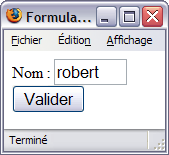 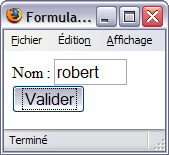 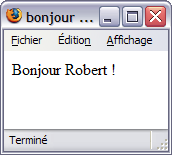 HTTP/1.X 200 OK
Content-Type: text/htmlContent-Length: 88

<html><head>    <title>bonjour</title></head><body>Bonjour robert !</body></html>
Serveur
nomPers
Serveur Web
$html = <<<HTML<html><head><title>bonjour</title></head><body>HTML;$html .= "Bonjour " . $_GET['nomPers'] . " !\n";echo $html . "</body>\n</html>";
Module PHP
robert
07:53:29
Programmation Web 2023-2024
63
Formulaire et traitement des données (1)
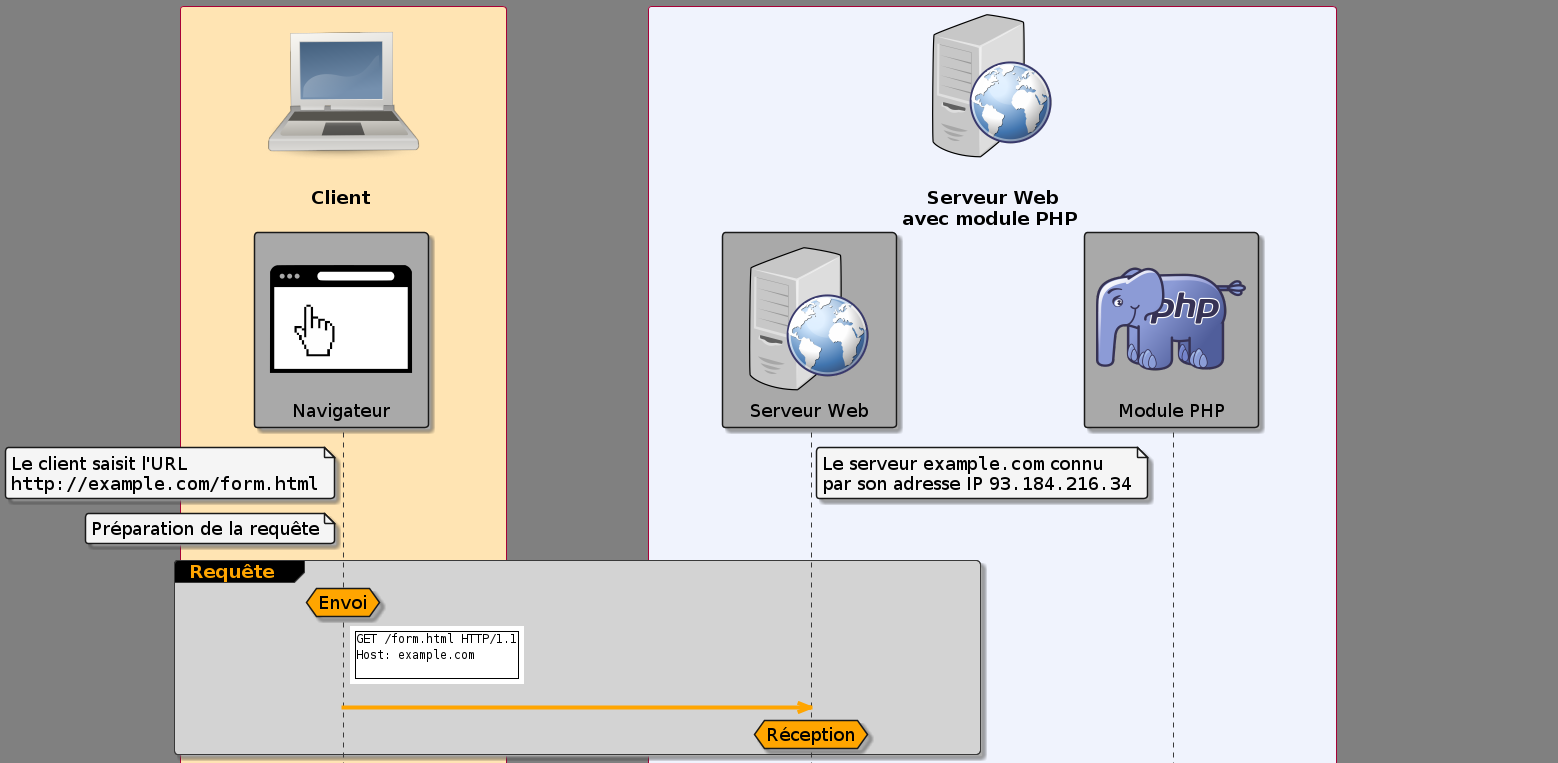 07:53:29
Programmation Web 2023-2024
64
Formulaire et traitement des données (2)
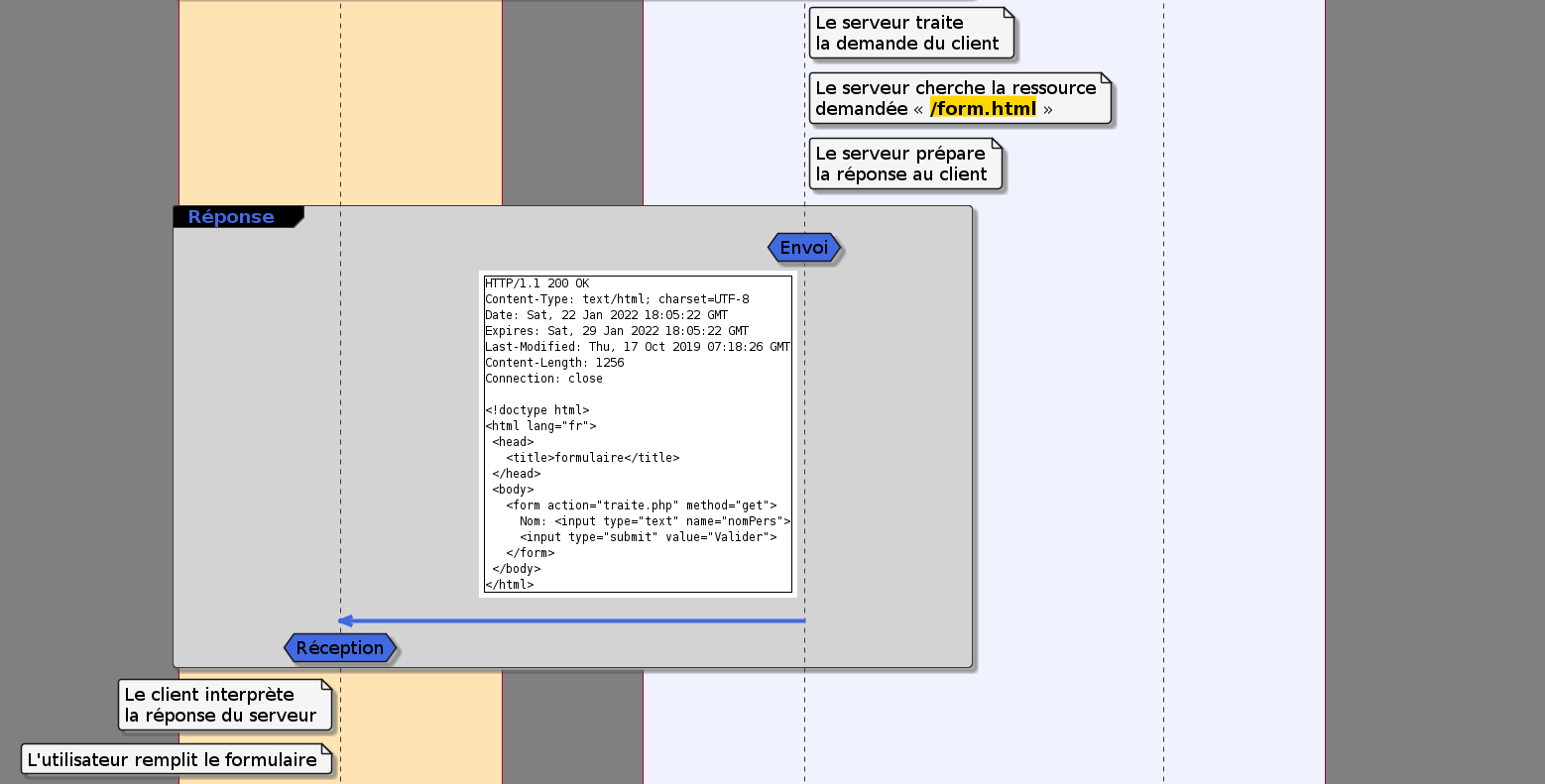 07:53:29
Programmation Web 2023-2024
65
Formulaire et traitement des données (3)
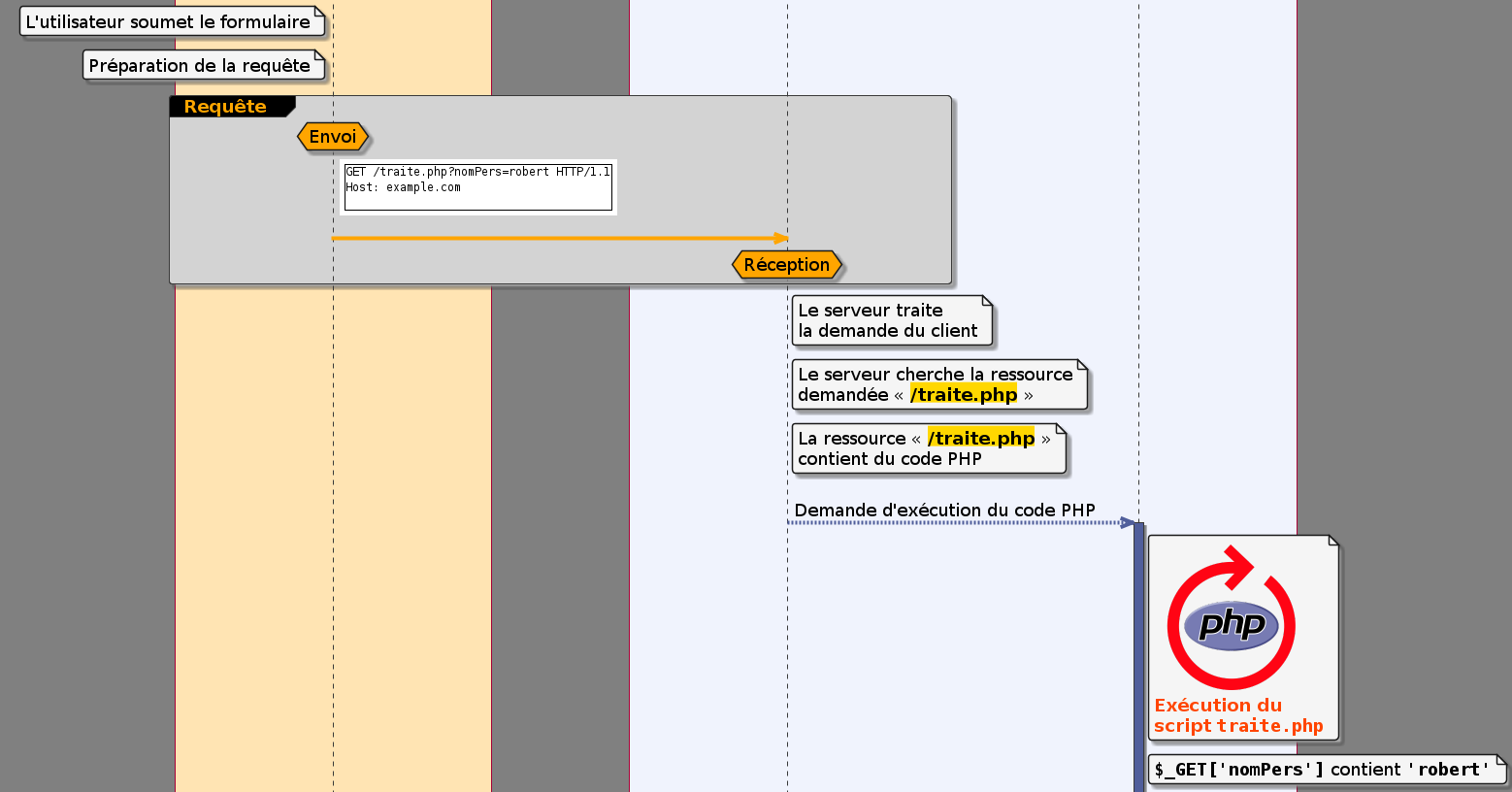 07:53:29
Programmation Web 2023-2024
66
Formulaire et traitement des données (4)
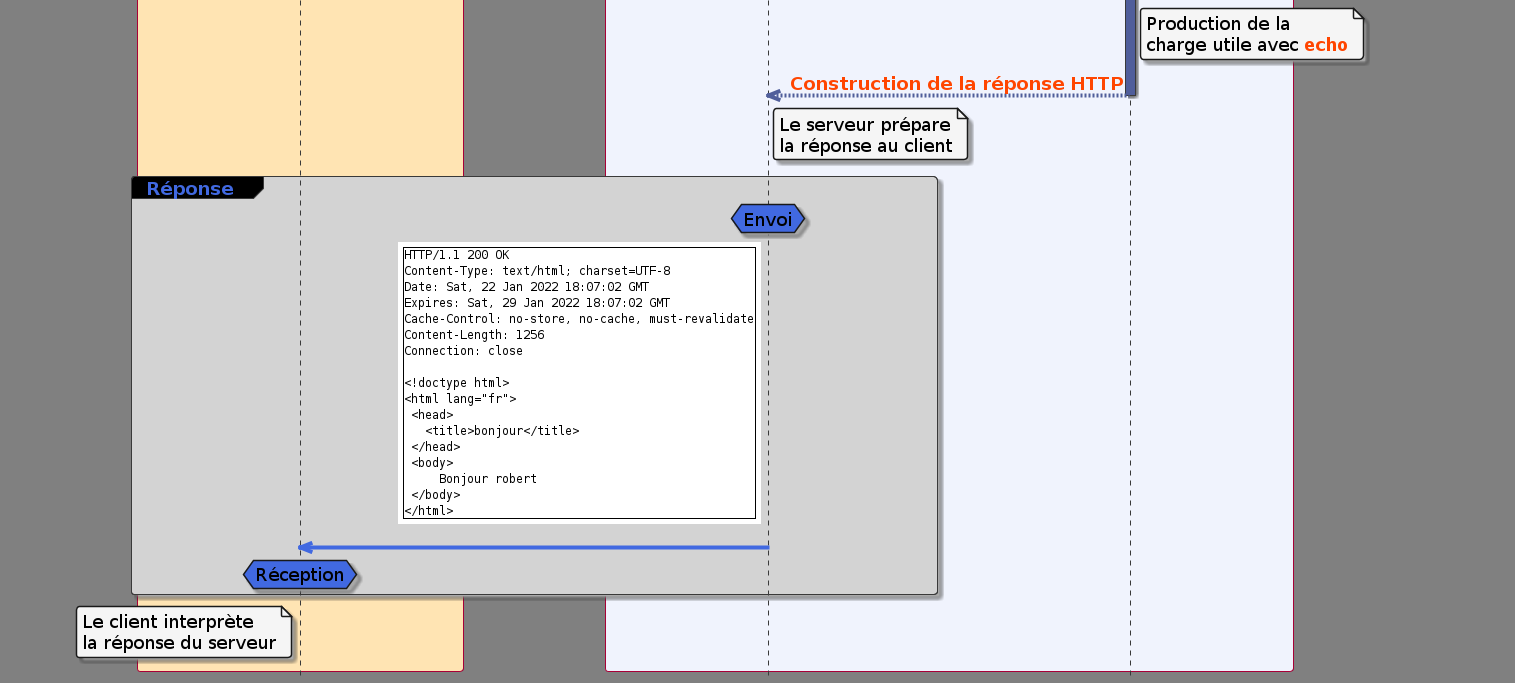 07:53:29
Programmation Web 2023-2024
67
Exemple – Formulaire HTML
<!doctype html><html lang="fr"><head>    <title>formulaire</title></head><body><form action="traite.php" method="get">    Nom: <input type="text" name="nomPers">    <input type="submit" value="Valider"></form></body></html>
07:53:29
Programmation Web 2023-2024
68
Exemple – Traitement en PHP
<?php$html = <<<HTML<!doctype html><html lang="fr"> <head><title>bonjour</title></head> <body>HTML;if (isset($_GET['nomPers']))    if (!empty($_GET['nomPers']))        $html .= 'Bonjour ' . $_GET['nomPers'] . "\n";    else        $html .= 'Aucune valeur saisie';else    $html .= 'Utilisation incorrecte';echo $html . "\n</body>\n</html>";
$_GET['nomPers']
est-il défini ?
$_GET['nomPers']
est-il vide ?
07:53:29
Programmation Web 2023-2024
69
Données de formulaires :Quelques exemples
07:53:29
Programmation Web 2023-2024
70
Formulaires contenant des champs « SELECT »
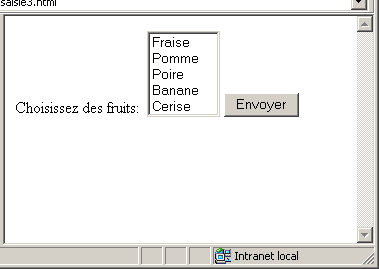 07:53:29
Programmation Web 2023-2024
71
Formulaires contenant des champs « SELECT unique»
<!doctype html>
<html lang="fr">
<head>
	<title>Formulaire de saisie des fruits</title>
</head>
<body>
	<form action="valide3.php" method="get">
		Choisissez des fruits&nbsp;:
		<select name="fruit">
			<option>Fraise
			<option>Pomme
			<option>Poire
			<option>Banane
			<option>Cerise
		</select>
		<input type="submit" value="envoyer">
	</form>
</body>
</html>
Envoyer
valide3.php?fruit=Pomme
07:53:29
Programmation Web 2023-2024
72
Formulaires contenant des champs « SELECT multiple»
<!doctype html>
<html lang="fr">
<head>
	<title>Formulaire de saisie des fruits</title>
</head>
<body>
	<form action="valide3.php" method="get">
		Choisissez des fruits&nbsp;:
		<select name="fruits" multiple>
			<option>Fraise</option>
			<option>Pomme</option>
			<option>Poire</option>
			<option>Banane</option>
			<option>Cerise</option>
		</select>
		<input type="submit" value="envoyer">
	</form>
</body>
</html>
Envoyer
valide3.php?fruits=Pomme&fruits=Poire
???
07:53:29
Programmation Web 2023-2024
73
Formulaires contenant des champs « SELECT multiple»
<!doctype html>
<html lang="fr">
<head>
	<title>Formulaire de saisie des fruits</title>
</head>
<body>
	<form action="valide3.php" method="get">
		Choisissez des fruits&nbsp;:
		<select name="fruits[]" multiple>
			<option>Fraise</option>
			<option>Pomme</option>
			<option>Poire</option>
			<option>Banane</option>
			<option>Cerise</option>
		</select>
		<input type="submit" value="envoyer">
	</form>
</body>
</html>
Envoyer
valide3.php?fruits%5B%5D=Pomme&fruits%5B%5D=Poire
valide3.php?fruits[]=Pomme&fruits[]=Poire
07:53:29
Programmation Web 2023-2024
74
Traitement des données des champs « SELECT »
<?php
$html = <<<HTML
<!doctype html>
<html lang="fr">
<head>
	<title>Liste de fruits</title>
</head>
<body>
HTML;
	if (isset($_GET['fruits']) && is_array($_GET['fruits']))
	{ /* La variable $_GET['sel'] est définie et elle est un tableau */
		foreach($_GET['fruits'] as $fruit)
		    $html .= "<p>Vous avez choisi $fruit\n";
	}
	else
	    $html .= "<p>Vous n'avez pas choisi de fruit\n";
$html .= "</body>\n</html>";
echo $html;
$_GET['fruits'] est un tableau
07:53:29
Programmation Web 2023-2024
75
Résultat
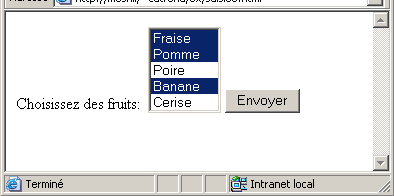 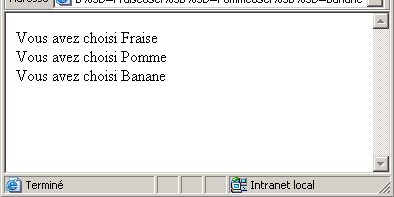 07:53:29
Programmation Web 2023-2024
76
Formulaires contenant des champs « CHECKBOX »
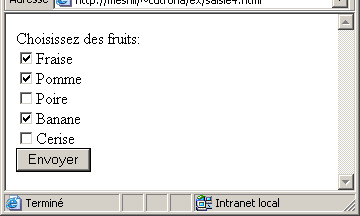 07:53:29
Programmation Web 2023-2024
77
Formulaires contenant des champs « CHECKBOX »
<!doctype html>
<html lang="fr">
 <head>
	<title>Formulaire de saisie des fruits</title>
 </head>
 <body>
  <form name="formu" action="valide3.php" method="get">
   Choisissez des fruits&nbsp;:
   <label><input type="checkbox" name="fruits[]" value="Fraise">Fraise</label>
   <label><input type="checkbox" name="fruits[]" value="Pomme" >Pomme</label>
   <label><input type="checkbox" name="fruits[]" value="Poire" >Poire</label>
   <label><input type="checkbox" name="fruits[]" value="Banane">Banane</label>
   <label><input type="checkbox" name="fruits[]" value="Cerise">Cerise</label>
   <input type="submit" value="Envoyer">
 	</form>
 </body>
</html>
07:53:29
Programmation Web 2023-2024
78
Résultat
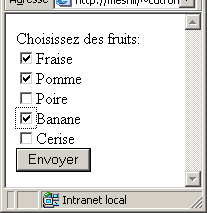 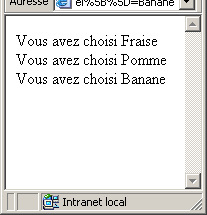 07:53:29
Programmation Web 2023-2024
79
Données de formulaires :Vue utilisateur / valeur transmise
07:53:29
Programmation Web 2023-2024
80
Formulaires contenant des champs « SELECT unique»
<!doctype html>
<html lang="fr">
<head>
	<title>Formulaire de saisie des fruits</title>
</head>
<body>
	<form action="valide3.php" method="get">
		Choisissez des fruits&nbsp;:
		<select name="sel">
			<option value="1">Fraise
			<option value="2">Pomme
			<option value="3">Poire
			<option value="4">Banane
			<option value="5">Cerise
		</select>
		<input type="submit" value="envoyer">
	</form>
</body>
</html>
07:53:29
Programmation Web 2023-2024
81
Formulaires contenant des champs « CHECKBOX »
<!doctype html>
<html lang="fr">
 <head>
	<title>Formulaire de saisie des fruits</title>
 </head>
 <body>
  <form name="formu" action="valide3.php" method="get">
   Choisissez des fruits&nbsp;:
   <label><input type="checkbox" name="fruits[]" value="1">Fraise</label>
   <label><input type="checkbox" name="fruits[]" value="2">Pomme</label>
   <label><input type="checkbox" name="fruits[]" value="3">Poire</label>
   <label><input type="checkbox" name="fruits[]" value="4">Banane</label>
   <label><input type="checkbox" name="fruits[]" value="5">Cerise</label>
   <input type="submit" value="Envoyer">
 	</form>
 </body>
</html>
07:53:29
Programmation Web 2023-2024
82
Références
07:53:29
Programmation Web 2023-2024
83
Références
$a = 12;
$b = $a;
$c = &$a;
$b = 'coucou';
$c = 84;
echo "\$a : $a\n";
echo "\$b : $b\n";
echo "\$c : $c\n";
unset($c);
$c = 'hello';
$a
12
84
12
'coucou'
12
$b
$c
'hello'
$a : 84
$b : coucou
$c : 84
07:53:29
Programmation Web 2023-2024
84
Fonctions
07:53:29
Programmation Web 2023-2024
85
Fonctions utilisateur
Description d’une fonctionnalité dépendant éventuellement de paramètres et retournant éventuellement un résultat
Définition
function moyenne($a, $b)
{
	  return ($a + $b) / 2.;
}
Utilisation
$resultat = moyenne(2, 4);
echo $resultat; // vaut 3
07:53:29
Programmation Web 2023-2024
86
Fonctions utilisateur PHP ≤ 4
Valeur de retour
function moyenne($a, $b)
{	  …  }

Arguments
function moyenne(   $a,   $b)
{	  …  }

Variables définies dans une fonction
 Visibles et accessibles dans la fonction
Typage faible de PHP :
Aucune information
Typage faible de PHP :
Aucune information
Typage faible de PHP :
Aucune information
07:53:29
Programmation Web 2023-2024
87
Fonctions utilisateur PHP ≥ 5
Valeur de retour
function moyenne($a, $b): int
{	  …  }


Arguments
function moyenne(int $a, int $b): int
{	  …  }

Fonctionnement identique pour les méthodes
Possible de typer paramètre et valeur de retour
Le typage sera obligatoire, c’est un
garde-fou pour les développeurs
Typage possible
Typage possible
Typage possible
07:53:29
Programmation Web 2023-2024
88
Typage des paramètres / retours PHP ≥ 7
Source : https://www.php.net/manual/fr/language.types.declarations.php
07:53:29
Programmation Web 2023-2024
89
Types atomiques
Types intégrés 
type null
Types scalaires :
type bool
type int
type float
type string
type array
type object
type resource
type never
type void
Types de classes relatives: self, parent, et static
Types de valeur
false
true
Types définis par l'utilisateur (généralement appelés classes-types)
Interfaces
Classes
Énumérations
type callable
07:53:29
Programmation Web 2023-2024
90
Types composites
Il est possible de combiner plusieurs types atomiques en des types composites. PHP permet de combiner les types de la manière suivante :
Intersection de classes-types (interfaces et noms de classes)Un type d'intersection accepte des valeurs qui satisfont plusieurs déclarations de type de classe, plutôt qu'une seule. Les types individuels qui forment le type d'intersection sont reliés par le symbole &.
Union de typesUn type union accepte des valeurs de plusieurs types différents, plutôt qu'un seul. Les types individuels qui forment le type d'union sont reliés par le symbole |.
07:53:29
Programmation Web 2023-2024
91
Types composites : exemples
interface X {}

interface Y {}

class A {
   // UNION de type, $param doit être de type X ou Y
   public function foo(X|Y $param): void {}

   // INTERSECTION de type, $param doit être de type X et Y
   public function bar(X&Y $param): void {}
}
Ces usages doivent être exceptionnels,
ils révèlent des défauts de conception
07:53:29
Programmation Web 2023-2024
92
Types nullables
Définir type ou null : type|null contracté en ?type

Valeur de retour
function f(float $a, float $b): ?array
{	  …  }
Arguments
function g(?int $a, ?string $b): bool
{	  …  }
function g(int $a=null, string $b=null): bool
{	  …  }
07:53:29
Programmation Web 2023-2024
93
Mode de passage des arguments (types natifs)
<?php
function permutation(int $x, int $y): void {
	echo "permutation...";
	$t = $x;
	$x = $y;
	$y = $t;
}
$a = 12;
$b = 210;
echo "\$a = $a";
echo "\$b = $b";
permutation($a, $b);
echo "\$a = $a";
echo "\$b = $b";
Permutation impossible :
Passage des arguments des fonctions par valeur
$a = 12
$b = 210
permutation...
$a = 12
$b = 210
07:53:29
Programmation Web 2023-2024
94
Mode de passage des arguments (types natifs)
<?php
function permutation(int &$x, int &$y): void {
	echo "permutation...";
	$t = $x;
	$x = $y;
	$y = $t;
}
$a = 12;
$b = 210;
echo "\$a = $a";
echo "\$b = $b";
permutation($a, $b);
echo "\$a = $a";
echo "\$b = $b";
Permutation réussie
$a = 12
$b = 210
permutation...
$a = 210
$b = 12
07:53:29
Programmation Web 2023-2024
95
Arguments par défaut des fonctions
Valeur par défaut d’un argument s’il n’a pas été défini lors de l’appel de la fonction
 function bonjour(string $nom='inconnu'): void
 {
   echo "Bonjour cher $nom";
 }

Utilisation
	bonjour();
				
	bonjour('Marcel');
Bonjour cher inconnu
Bonjour cher Marcel
07:53:29
Programmation Web 2023-2024
96
Définition de fonctions fréquemment utilisées
Certaines fonctions sont utilisées dans plusieurs scripts PHP
Comment faire pour ne pas les définir dans chacune des pages ?
Utilisation de :
 include('fichier');
 require('fichier');
 include_once('fichier');
 require_once('fichier');
Permet d’inclure le contenu de fichier dans le script courant
require erreur bloquante, include erreur non bloquante
…_once pour les inclusions uniques
07:53:29
Programmation Web 2023-2024
97
include et require
Fichier utilisation1.php
Fichier mafonction.php
…
require('mafonction.php');
mafonction(true);
…
<?php
function mafonction()
{
  …
}
Fichier utilisation2.php
…
include('mafonction.php');
…
$var=false;
mafonction($var);
…
Problème avec include :
produit un warning
le script continue

Problème avec require :
produit un fatal error
le script s’arrête
Fichier utilisation3.php
…
require('mafonction.php');
…
07:53:29
Programmation Web 2023-2024
98
Gestion des erreurs
Dans certains cas, il n’est ni possible ni utile de poursuivre l’exécution du code PHP (variables non définies, valeurs erronées, échec de connexion, …)

Arrêt brutal de l’exécution du code:
die(message)
exit(message)
Envoie message au navigateur et termine l’exécution du script courant
07:53:29
Programmation Web 2023-2024
99
Gestion des erreurs – (Mauvais) Exemple
<?php
$html = <<<HTML
<html>
<head>
<title>die-exit</title>
</head>
<body>
HTML;
if (!isset($val)) {
  die($html."problème val");
  /* Au delà de ce point,
     fin du script */
}
$html .= <<<HTML
Choix: $val
</body>
</html>
PHP
HTML
<html>
<head>
<title>die-exit</title>
</head>
<body>
problème val
HTML non valide…
Navigateur
problème val
07:53:29
Programmation Web 2023-2024
100
Gestion de l'affichage des erreurs
error_reporting ( ?int $error_level = null ): int
Nouveau niveau
Ancien niveau
Débogage
Sur un serveur en production, toute erreur affichée donne des indices sur les scripts et rend le site vulnérable
php.ini
display_errors boolean
07:53:29
Programmation Web 2023-2024
101
Gestion de l'affichage des erreurs : opérations sur bits
07:53:29
Programmation Web 2023-2024
102
Gestion de l'affichage des erreurs : opérations sur bits
// Désactiver le rapport d'erreurserror_reporting(0);// Rapporte les erreurs d'exécution de scripterror_reporting(E_ERROR | E_WARNING | E_PARSE);// Rapporter les E_NOTICE peut vous aider à améliorer vos scripts// (variables non initialisées, ...)error_reporting(E_ERROR | E_WARNING | E_PARSE | E_NOTICE);// Rapporte toutes les erreurs à part les E_NOTICEerror_reporting(E_ALL & ~E_NOTICE);// Rapporte toutes les erreurs PHPerror_reporting(E_ALL);
07:53:29
Programmation Web 2023-2024
103
Opérateur de contrôle d'erreur en phase de développement
$v = file("dummy.txt")
   or die("Problème de lecture");
Fichier absent
Warning: file(dummy.txt): failed to open stream: No such file or directory in dummy.php on line 8Problème de lecture
Fichier absent
$v = @file("dummy.txt")
   or die("Problème de lecture");
Problème de lecture
07:53:29
Programmation Web 2023-2024
104
Savoir utiliser la documentation
07:53:29
Programmation Web 2023-2024
105
Utiliser la documentation
Comment lire la définition d'une fonction (prototype) 

Chaque fonction dans le manuel est documentée pour permettre une compréhension rapide. Savoir décoder le texte rendra votre apprentissage plus facile. Plutôt que de dépendre d'exemples prêts en copier/coller, il est plus utile de savoir lire la définition d'une fonction (prototype).
Source : http://www.php.net
07:53:29
Programmation Web 2023-2024
106
Exemple : array_rand
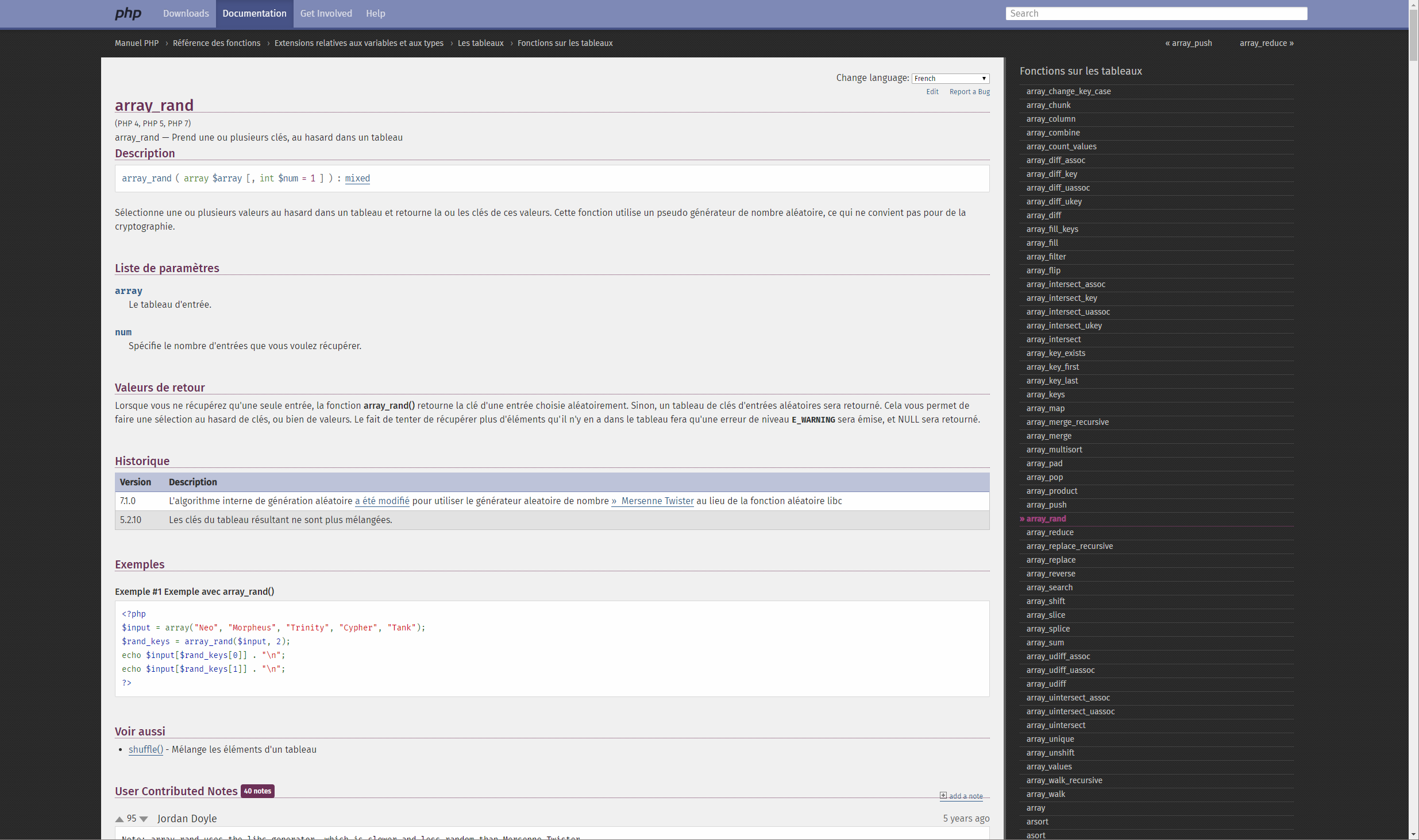 Fonction courante
Moteur de recherche
Prototype
Version de PHP
Descriptif
Liste et description
des paramètres
Valeur de retour
Notes utiles
Exemples
À voir aussi
Notes des utilisateurs
Fonctions de la même extension
07:53:29
Programmation Web 2023-2024
107
Lecture du prototype d’une fonction
mb_ereg ( string $pattern ,
              string $string
            [, array $regs ] ) : int
Les types et pseudo-types sont présents à des fins de documentation :
boolean, integer, float, string, array, object, resource, NULL, callable

mixed, number, void, array|object

$...
« Type » de $pattern
Nom de la fonction
« Type » de retour
Paramètre optionnel
Paramètres
types
pseudo-types
pseudo-variable
07:53:29
Programmation Web 2023-2024
108